Wat Aham in Louangphrabang, Laos.
© Khoroshunova Olga/Shutterstock.com
Red de Oración 
Por los 
No Alcanzados

LAOS
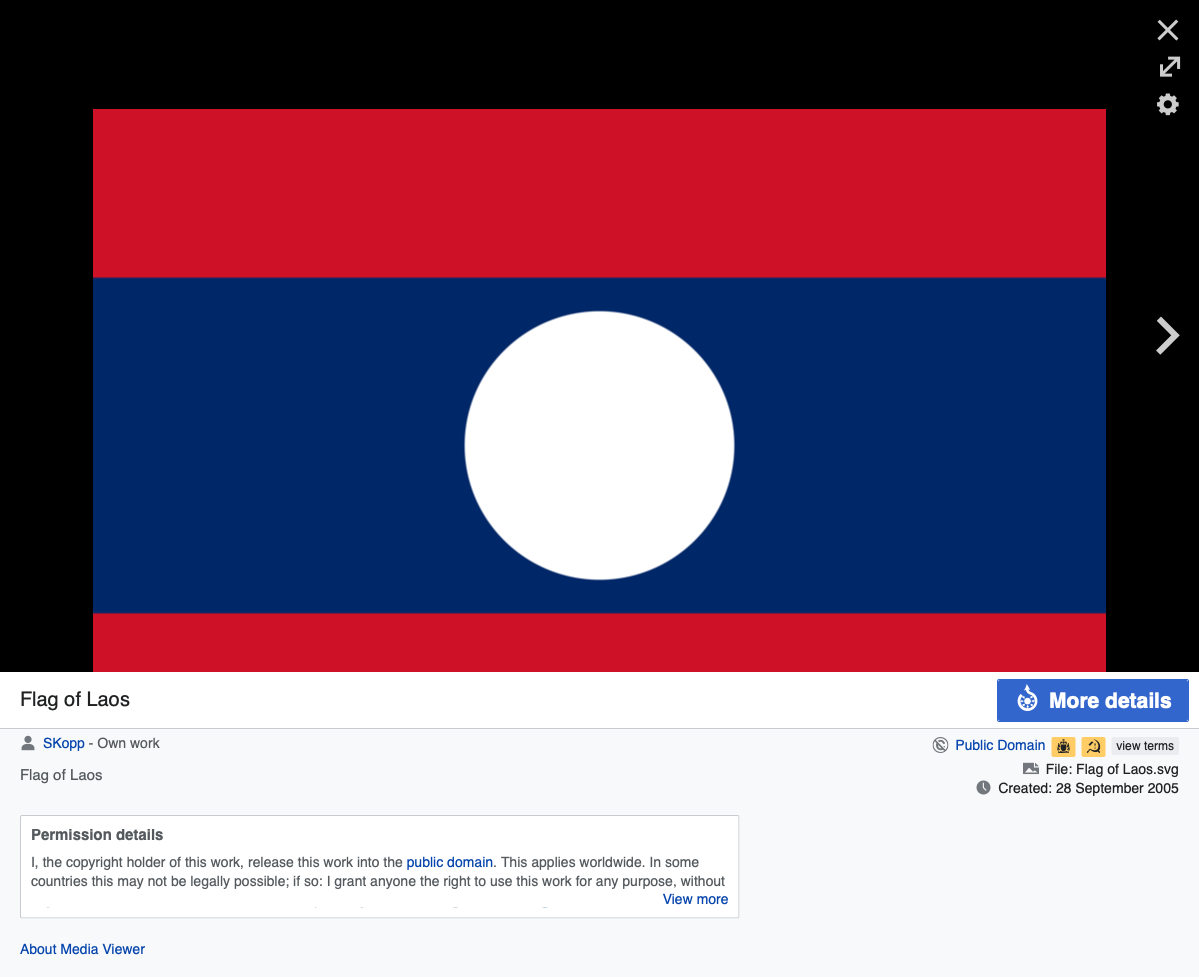 ” Le dio también la copia del decreto que había sido dado en Susa para que fuesen destruidos, a fin de que la mostrase a Ester y se lo declarase, y le encargara que fuese ante el rey a suplicarle y a interceder delante de él por su pueblo..”Esther 4:8
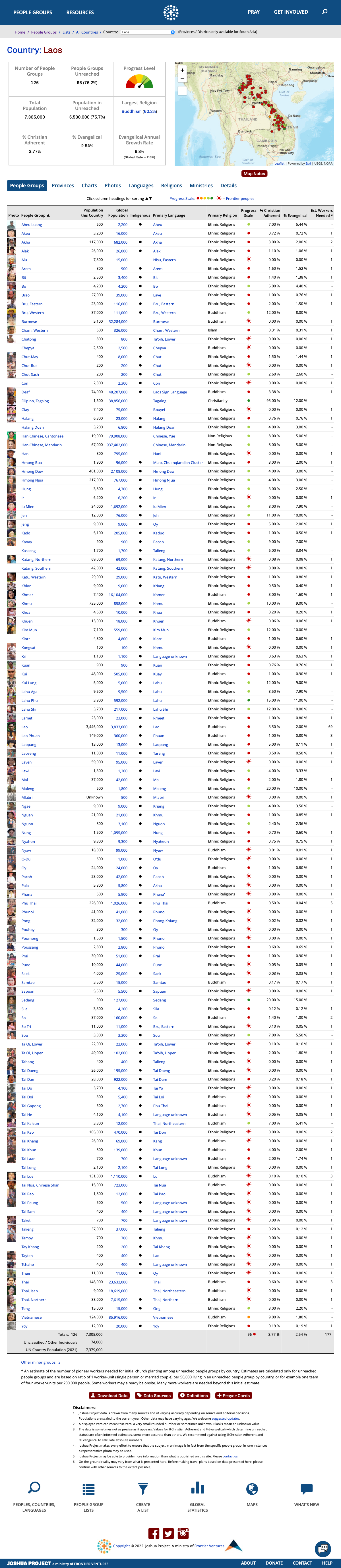 LAOS
Joshua Project
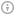 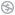 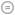 Solo el 2.54% es Evangélico

76% de los grupos étnicos son no alcanzados.

Hoy oraremos por los:
Alu
Giay
Foto: IMB
Datos Importantes
Religiones: 
Budismo              
Creencias tradicionales
Animismo
Adoración de ancestros
Otros
Gobierno
Comunista
Foto: © arhendrix/Fotolia. EnciclopediaBritanica
Oremos por el Gobierno Comunista en Laos (. )
Padre Santo, elevamos nuestras oraciones y nuestras peticiones ante ti con acción de gracias por todos los hombre de Laos;  por los que gobiernan el país y por todos los que están en eminencia, para que ellos puedan vivir quieta y reposadamente en toda piedad y honestidad. Para que la Palabra de Dios pueda ser proclamada en el país con libertad, para que los gobernantes permitan la entrada de creyentes al país sin ser perseguidos o vigilados por sus actividades. Para que los ciudadanos de Laos puedan congregarse para adorar tu santo nombre sin miedo a ser puestos en prisión. En el nombre poderoso de Jesús. Amén.



1 Timoteo 2:1-2
Oremos por protección (. )
Padre Santo, oramos también por la protección del pueblo de Laos quienes están en peligro de muerte, no solo spiritual, sino física. Permite que los campos puedan ser limpiados de todos los residuos de la Guerra. Que las minas puedan ser desactivadas y la gente, especialmente los niños no sufran accidentes que los dejen inválidos o que mueran sin la oportunidad de conocerte. En el nombre de Jesús, nombre sobre todo nombre. Amén.
Prov 24:11
Los ALU de Laos
Se conoce muy poco de este grupo. Aproximadamente 1,500 personas Alu viven en el norte de Laos, en la frontera con China. No se conocen cristianos entre los Alu. Son considerados no alcanzados y olvidados. 

Ellos son politeistas y ofrecen sacrificios de animales a su fundador, Ah-luo de quien toman su nombre los Alu. 

Su lengua es parte de las lenguas tibetanas.
Oremos por misericordia( Nellie)
Señor, nosotros los ALU de Laos por nuestra rebelión estamos como muertos; ¡devuélvenos la vida! 
Esa vida que está escondida en Cristo Jesús. Tu nos creaste, pero todavía nosotros no somos tu pueblo; tu eres el único que puede darnos alegría y en ti esperamos.
Muéstranos, oh Jehová tu misericordia
Y danos tu salvación.                                        Salmo 85:6-7
Oremos para que los Alu vean la luz (      )
Señor, los ALU ofrecen sacrificios a quien creen fue su fundador y que para ellos es como un dios, esperando que estos sacrificios puedan traerles buena suerte y prosperidad económica. Tu palabra dice que los dioses tiene ojos pero no ven, manos pero no tocan, oidos pero no oyen. Esos sacrificios hechos a su fundador nada pueden hacer por los ALU, sino engañarlos y mantenerlos atados. 

Te rogamos, oh Padre que tengas misericordia de los ALU, quienes andan en tinieblas y morando en tierra de sombra de muerte. Te rogamos que les abras los ojos para que puedan ver la luz de Cristo y esta luz resplandezca en sus vidas y les guie a la verdadera libertad.
Isaias 42:7; 9:2; Salmo 115:5-6
Los ALU de Laos
El territorio de los ALU perteneció a China en el pasado y Actualmente hay una presencia fuerte de chinos trabajando y viviendo en el área.
No existe una traducción completa de la Biblia. Solo hay una traducción del Nuevo Testamento (1948) y algunas porciones de la Biblia.
Oremos pora que conozcan el amor de Dios (  )
Padre Santo, ”de tal manera tu amaste al mundo que enviaste a tu hijo amado Jesucristo para que todo aquel ALU que cree en Jesús no se pierda mas tenga vida eterna.”

Pero esta gran verdad es desconocida por los ALU, quienes viven atemorizados y atados a los espiritus que los mantienen cautivos al miedo y a la falta de esperanza. Te rogamos que  envies un avivamiento entre los ALU  para que muchos vengan al conocimiento de tu amor, del evangelio de paz y esperanza y puedan alcanzar vida eterna por medio de Cristo Jesús. Juan 3:16
Oremos por perdón de pecados( )
Padre, oro para que los ALU puedan caminar en tu Luz y puedan tener compañerismo los unos y los otros y que la sangre de Jesucristo los limpie de todo pecado. Oro para que los ALU puedan responder al mensaje y no se engañen a ellos mismos pero que puedan aceptar la verdad. Oro para que ellos puedan confesar sus pecados a ti mi Dios que eres fiel y justo para perdonarlos y limpiarlos de toda maldad.

1 Juan 1:7-9
Los Giay [Zai]de Laos
El grupo Giay se encuentra en Laos, en el norte de Vietnam, y en el sur de China. Algunos han emigrado a Francia y a California como refugiados. Su religión es considerada tradicional, la cual está basada en su identidad como étnia, adoración de espíritus, ancestros, etc. 

No se conocen creyentes entre ellos. Son considerados no alcanzados y olvidados.  No existe una Biblia complete traducida en su idioma. Solo existen porciones de la Biblia.
Foto: Operation China/China Harvest
Datos Importantes: Giay
Población 			7,400 personas (Laos)

Religión  				Tradicional

Idioma				Bouyei

% Cristianos			0.0%

Cluster				Mon-Khmer (Cambodia)
Oremos por la conversion de los GIAY [ZAY] (.     )
Padre, te rogamos que abras los ojos de los GIAY [ZAY] para que se conviertan de las tinieblas a tu luz admirable y del poder de Satanás a ti oh Dios. Oramos para que tu Espíritu Santo los convenza de justicia, de pecado y juicio y los GIAY [ZAY] puedan recibir perdón de pecados y la herencia entre aquellos que han sido santificados por su fe en Cristo Jesús. Hechos 26:18, Juan 16:8
Los Giay [Zai]de Laos
Las mujeres casadas Giay deben obedecer a sus esposos, las mujeres solteras deben obedecer a sus padres y las viudas a sus hijos. Las mujeres dan a luz frente  a un altar para que los espíritus puedan ayudarles en el alumbramiento.
Cada pueblo tiene un bosque prohibido, donde el árbol más grande es considerado sagrado. Dos veces al año los Giay adoran al pie de este árbol.  Ellos creen que el universo se compone de tres niveles: el superior donde habitan los espíritus, el del centro donde habitan los humanos y los animales y el inferior que se encuentra debajo de la tierra.
Foto: Operation China/China Harvest
Oremos por paz ( )
Padre Bueno, tu enviaste a tu hijo Jesús para que anulara el acta de los decretos que había contra los Giay [Zay], que les era contraria, quitándola de en medio y clavándola en la cruz. Jesús despojó a los principados y a las potestades, los exhibió públicamente, triunfando sobre ellos en la cruz. 

Ya los Giay no tienen por que tener temor de los espíritus pues Jesús triunfó sobre ellos, para darles paz y salvación. Ellos no tienen que ofrecer sacrificios a espíritus mentirosos, pues Jesús se ofreció como sacrificio vivo para que ellos tengan una vida abundante. Te rogamos que esta gran verdad sea conocida por los Giay, para que la esperanza pueda inundar sus vidas, sabiendo que en Jesús tienen perdón, paz y liberación. Colo 2:14-15
Oremos por la traducción de la Biblia ( Doris)
Padre, tu palabra nos enseña el camino hacia la vida eterna y nos da testimonio de la verdad que es Jesús. Pero los ALU y los GIAY [ZAY]todavía no tienen una Biblia completa en su idioma. Los ALU Solo tienen el Nuevo Testamento el cual fue traducido hace casi 89 años y algunas porciones de la Biblia. Los GIAY [ZAY] solo tienen porciones pero no la Biblia completa, ni aun el Nuevo Testamento. Te rogamos oh Padre que envies traductores que puedan traducir la Biblia en los idioma que los ALU y los GIAY (ZAY) hablan para que estos puedan ser santificados en tu verdad, tu palabra es verdad; y que ellos puedan crecer en el conocimiento de tu hijo amado Jesusucristo. 
Juan 5:39; Juan 17:17
Oremos por obreros para los ALU y Giay [ZAY]()
Tu palabra dice que en ningún otro hay salvación, porque no hay otro nombre dado a los hombres en quien podamos ser salvos. (Hechos 4:12)
¿Pero cómo los ALU y los GIAY  (Zai) invocarán a Jesús, de quien no han oído, y cómo oirán si no hay quien les predique?(Romanos 10:14)
Señor, tal vez para muchos estos pueblos son olvidados, pero no para ti. Oramos para quepor favor  envies obreros a los ALU y a los GIAY para que les prediquen el arrepentimiento y perdón de pecados en el nombre de Jesús. Envía aun creyentes chinos o de otras naciones a trabajar en la región para que les compartan tu salvación. (Lucas 24:47) Abre puertas y permite que tu palabra corra y sea glorificada, así como lo ha sido entre nosotros. Proteje a tus obreros  de toda artimaña del enemigo y dales tu victoria. (2 Tesa 3:1)
“13 Y todo lo que pidiereis al Padre en mi nombre, lo haré, para que el Padre sea glorificado en el Hijo. 14 Si algo pidiereis en mi nombre, yo lo haré.” 
Juan 14:13-14